Assessment Type 3: Group Dynamics
Support for collating task responses and assessment decisions

PHYSICAL EDUCATION
TERM 3 2021
[Speaker Notes: DEANNA]
Session Outline
Welcome
AT3 Group Dynamics Task Responses
Using the Performance Standard Elaborations

Q&A
Post questions in discussion board throughout Zoom
[Speaker Notes: DEANNA

Focus will be predominantly on Part 2 as this will also support part 1]
Welcome
Purpose of this Session: 

Enhance capacity to support your students through their process of consolidating their final AT3: Group Dynamics task response
Develop understanding of the Performance Standards to support assessment decisions for AT3: Group Dynamics
Provide space to seek clarification of aspects and assessment of the AT3: Group Dynamics task.
[Speaker Notes: DEANNA]
Welcome
Lead Practitioners supporting the meeting

Locating support resources: 
	https://www.sace.sa.edu.au/web/physical-education/overview


	> Advice and Strategies
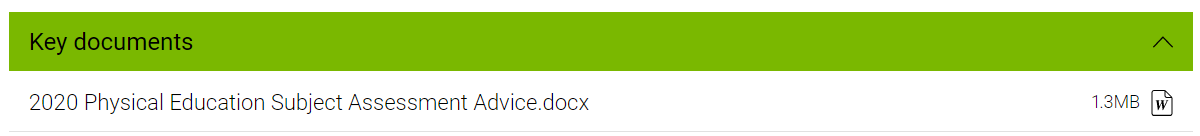 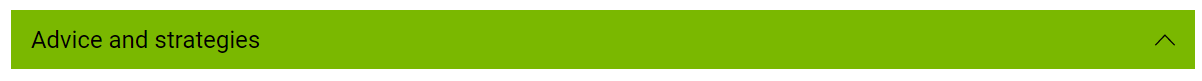 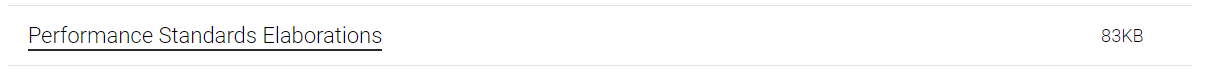 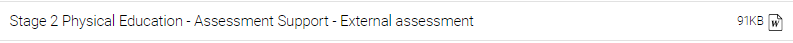 [Speaker Notes: DEANNA

Mention other resources available in Advice & Strategies specifically:
Examining AE1, AE2 and AE3
C&C session]
Assessment Type 3:Group Dynamics Task Responses
[Speaker Notes: JESS]
Tips for Supporting Students
Refer students to the Subject Assessment Advice & PS Elaborations
Focus deep, not broad
Clear evidence of each Specific Feature being assessed
Evaluate, evaluate, evaluate
Support with effective evidence – analysed, relevant, intentional
Application of collaboration and communication strategies evidenced throughout – not a ‘tack on’
[Speaker Notes: JESS]
Check the Requirements
Coaching Role – MUST be one of the four: Fitness, Motivational, Technical or Tactical
Focus of task – solely about impact on performance/participation of others. DO NOT discuss personal improvement in playing the sport.
DO NOT EXCEED Time Limit or Word Count – refer to policies & advice. 
ALL evidence must be included within the task response and allowed limit. NO external links.
Be aware of PowerPoints with text + video tasks where markers are expected to read + watch/listen (see next slide for calculating word count).
[Speaker Notes: BRAD 

Many students in 2020 were disadvantaged for not getting these right.]
Quantifying Different Modes of Presentation
[Speaker Notes: BRAD]
Using the Performance Standard Elaborations
Support giving feedback on student draft responses
Clarify assessment decisions
In this session we are only examining the PS relevant to the SF assessed in AT3
[Speaker Notes: SHANE]
Prioritising SF for AT3
AE2, AE3, AC2 form the foundation of the task response

AE1, AC1 and AC4 provide the supporting evidence that informs the evaluation of improvement and strategies and application of C&C skills
[Speaker Notes: SHANE]
Performance Standards Elaborations
Elaborations are a guide only.
Recommendation: use this PowerPoint in conjunction with the documents “Stage 2 Physical Education – Assessment Support”
A1022547, Stage 2 Physical Education
© SACE Board of South Australia 2021
[Speaker Notes: SHANE]
AE2: Reflection on and evaluation of participation and/or performance improvement.
[Speaker Notes: SHANE
(From C level up) Parts or components of improvement could look like examining aspects of performance or participation (e.g. appreciation for the complex nature of skilful performance and the factors influencing it) or it could look like stages or levels of improvement.

What differentiates a C from a D:
If a student solely describes or explains that there was improvement without any value or evidence, it is a D.
C has to demonstrate some evaluation, which means there is a judgment about the level of improvement with some evidence.

What differentiates an A from a B:
B level = well evidenced but not as much depth exploring different factors or perspectives to the improvement or why there was or was not improvement. Judgements may be more holistic in nature
A level = examines parts or components of improvement + consideration of different factors and perspectives + multiple forms of evidence. For example, student clearly identifies and justifies “this part of performance improved in this way, whereas this part did not improve for these reasons”]
METRO RETRO BOARD
How might your students demonstrate evidence of AE2 in their task?
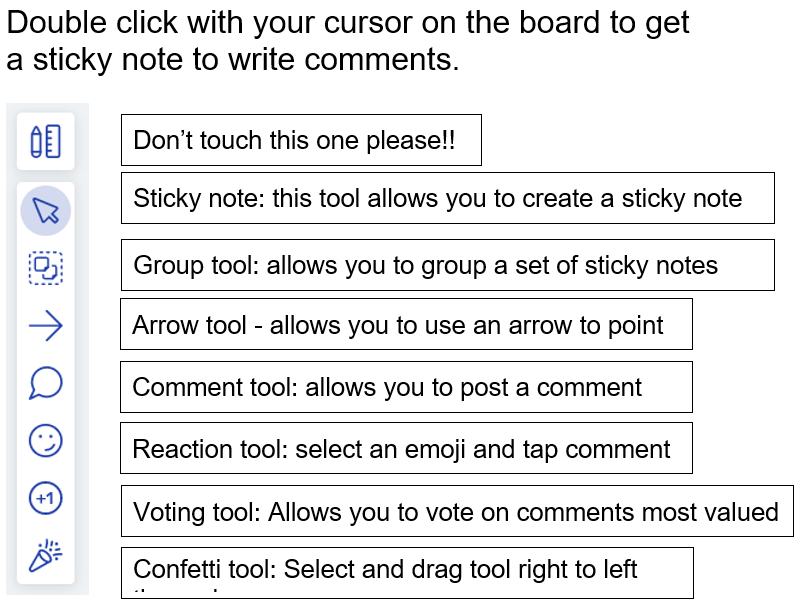 AE3: Evaluation of implemented strategies.
[Speaker Notes: JESS

What differentiates a C from a D:
D level = student just describes what they did. It’s a narrative.
C is more accessible than in 2020 – student may still describe predominantly their strategies, but as long as they are able to provide some evaluation of at least one strategy there is evidence for a C. Was the strategy effective or not with at least one reason as to why.

What differentiates an A from a B:
B level = evidence is clearly used to support justifying a strategy being effective or not. Beyond the superficial that is a C level.
A level is being able to use evidence to identify how a strategy can be more or less effective in different situations or times or with different people, etc. The aspects of the strategy are unpacked to go into the depth as to what exactly about the strategy was effective or not and being able to use evidence to support the judgements being made]
METRO RETRO BOARD
How might your students demonstrate evidence of AE3 in their task?
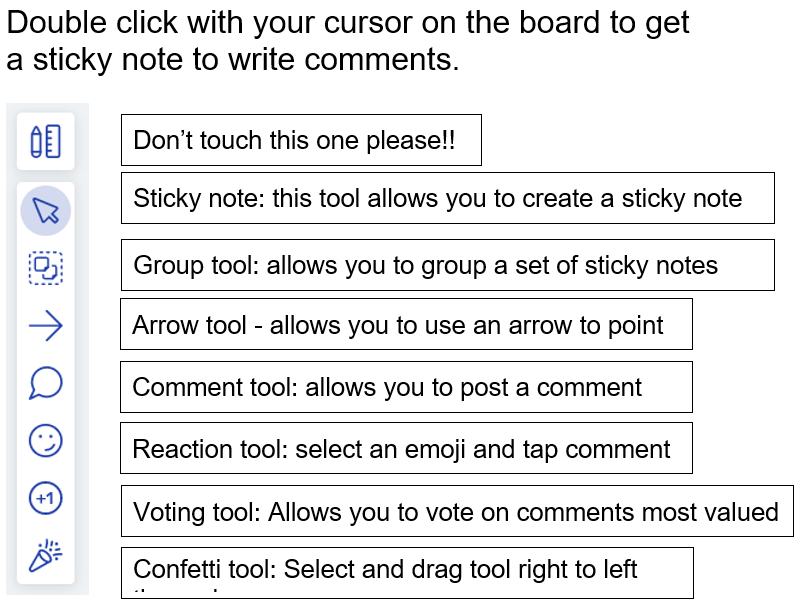 AC2: Application of communication and collaborative skills.
[Speaker Notes: BRAD

Examples
D = photos/video of group meetings, emails/messages, etc. ‘plonked’ on screen
C = some form of additional information (e.g. annotation, verbal explanation, in the task response) identifying how this is evidence of C&C for or within a physical activity context
B = identifies specific C&C skill/s being used in that group meeting or message, etc. For example they identify how pooling resources has helped the coaching team or the coach + player to improve the player’s performance.
A = more than one example of that C&C skill being used with evidence of how it is being adapted or tailored to the context. For example using specific collaborative skills that suit the player you are coaching or using collaborative skills that best allow 2 or more coaches to work together to achieve what they need to. For example the student is able to recognise how they contribute to pooling resources, how they receive and use the resources shared by others, how they invite further contribution of resources, how they build on or further develop resources through the sharing process with a thread throughout as to how this is achieving an outcome.

**to achieve at an A or B level it is most likely that the student has given evidence throughout their task response and not just a tack on at the end. Although they may still draw together a summary of their C&C skills at the end in addition to evidence throughout.]
METRO RETRO BOARD
How might your students demonstrate evidence of AC2 in their task?
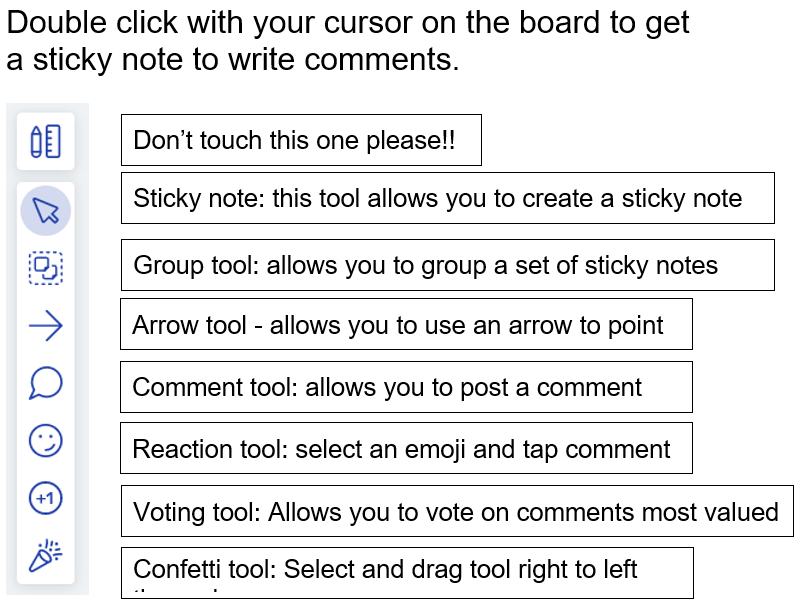 AE1: Analysis and evaluation of evidence relating to physical activity.
[Speaker Notes: JESS

Examples:
D level = Data is put into basic table or graph or there are some simple annotations on a photo/video
C = as above with additional break down and relationship of evidence identified and there is a clear link of the evidence being used to support other points e.g. evaluation of improvement or strategies
B = rich or multiple forms of data collected throughout the performance journey. Relevant evidence used to support other points.
A = rich & multiple form of data synthesised throughout. Targeted/focused selection of evidence for drawing out information to support evaluation of improvement or strategies.
You don’t ‘get lost’ in the data, it tells a clear story]
METRO RETRO BOARD
How might your students demonstrate evidence of AE1 in their task?
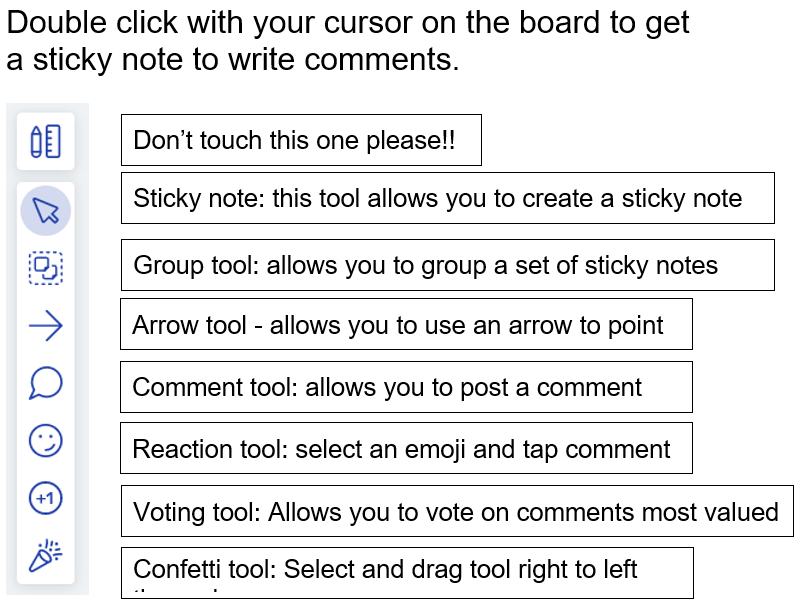 AC1: Contextual application of knowledge and understanding to movement concepts and strategies.
[Speaker Notes: SHANE

What differentiates a C from a D:
D level = student has some understanding, perhaps there are some definitions
C level = accurate and contextual (i.e. relevant) but probably quite general

What differentiates an A from a B:
B level = relevant and accurate and used to inform the other components of the task. Clear links to AE2, AE3
A level = highly specific and tailored to the context of the physical activity and the participant. i.e. selected and used appropriately. Not an information dump, allowing for focus and depth.]
AC4: Communication using subject-specific terminology.
[Speaker Notes: BRAD]
METRO RETRO BOARD
How might your students demonstrate evidence of AC1 & AC4 in their task?
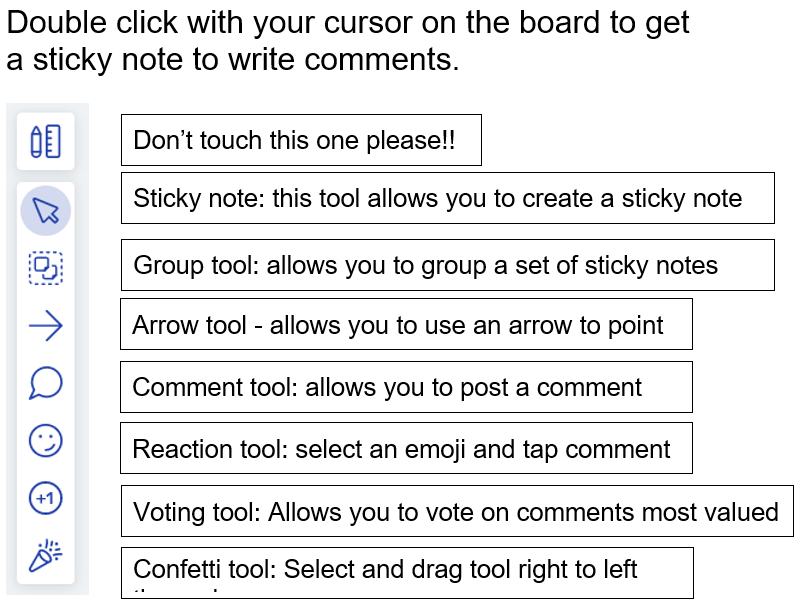 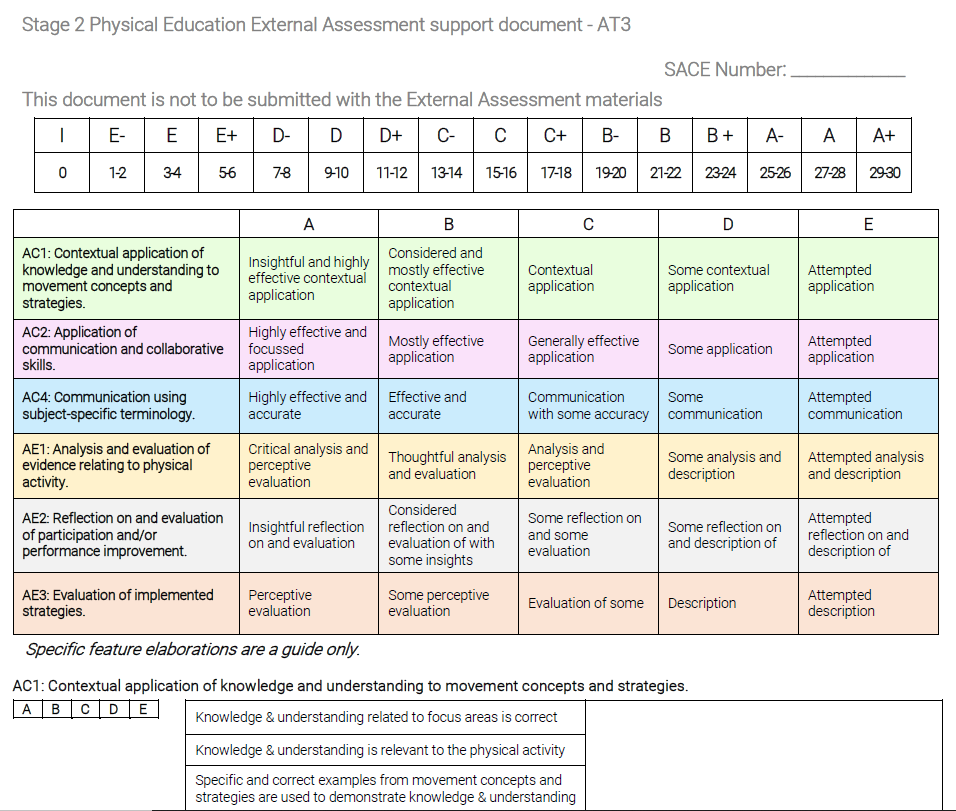 External Assessment support document

In Advice and Strategies on PE minisite
[Speaker Notes: DEANNA]
Q & A
Questions related to AT3
If time – questions related to other aspects of the course
[Speaker Notes: SHARED]
Thank You
Follow up | Feedback | Questions or Concerns
Deanna Isles
Deanna.Isles@sa.gov.au
[Speaker Notes: DEANNA]